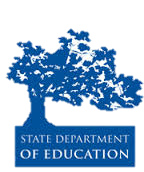 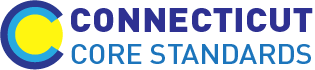 Connecticut Core Standards for English Language Arts & Literacy
Systems of Professional Learning
Module 2 Grades 6–12: 
Supporting all Students in Close Reading, Academic Language, and Text-based Discussion
[Speaker Notes: (Slides 1-7, including the Pre-Assessment, will take about 20 minutes total.)]
You Are Here
3
[Speaker Notes: This slide provides a visual showing how the topics for the professional development modules fit together. Briefly explain to participants.]
Today’s Agenda
Morning Session: CCS-ELA & Literacy
Opening Activities and Pre-Assessment
Sharing our Successes and Challenges
Examining the Structure of an Exemplar Unit
Digging Deeply: Close Reading, Academic Language, and Text-dependent Questions
Connecting Close Reading and Classroom Discussion
Afternoon Session
Supporting all Students through Universal Design for Learning
Reflecting and Planning
Post-Assessment, Session Evaluation, & Wrap Up
4
[Speaker Notes: Review the agenda, noting there will be a break for lunch as well as a short morning and afternoon break. You may want to add the importance of coming back from breaks on time to ensure enough time to complete all the work of the day.]
Module 2 Grades 6–12: 
Supporting All Students in Close Reading, Academic Language, and Text-based Discussion
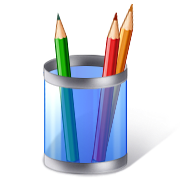 Forming Today’s Community
Quick Write
Pre-Assessment
5
[Speaker Notes: (Since participants will not be with exactly the same group of coaches as they were in Module 1, it is important to identify who is in the room, and to give them an opportunity to introduce themselves.)

Remind participants that regardless of which session they attended for Module 1, they saw the same examples, learned the same information, and had similar conversations. They are all part of the same community of coaches with a goal of deepening understanding of the CT Core Standards and instructional shifts across the entire state.   
In order to find out who is in the room, we’ll do a brief exercise “Like Me.” (next slide)]
Like Me
My current role is as a …
Classroom Teacher or Special Subject Teacher
Coach
Department Chair
Principal or Assistant Principal
District Administrator
6
[Speaker Notes: (On each click, a sentence completer will appear.)

1. Direct participants: “Stand if the sentence completer describes your current role in education, and say, ‘Like me.’”  Please look around the room to familiarize yourself with others who are in a similar role to you.”  
2. Read each phrase aloud, e.g., “I am a coach.” As each group stands, ask each person to introduce themselves and their district, school. Thank them and direct them to sit down, rather than remain standing. (Facilitator: Note approximately how many folks in each role.)
3. Ensure that each person has had a chance to introduce themselves by asking, “Have I missed any one?”
4. Then ask folks to raise their hands if they are representing a particular subject area or all subject areas: Supporting all subject areas, Science and Technology, History/Social Studies, ELA. Remind participants to look around for others in their same subject area. (Facilitator: Make a note of approximate numbers to be aware of for later groupings.)
5. Last, ask how many folks are here “solo” and if any participants are new today and did not attend Module 1. It will be important over the course of the day to occasionally divide those who have come in large groups from one district and to fully include all participants and to make certain any new participants are seated with participants who did attend Module 1.]
CCS-ELA & Literacy: Module 1 Recap
Trace vertical progressions of the CCS-ELA & Literacy, leading to the College and Career Readiness (CCR) Anchor Standards
Deepen understanding of the Connecticut Core Standards (CCS) instructional shifts and the related practices
Examine the concept of rigor as it relates to the CCS
Plan support for educators in continuing the transition to the CCS and instructional shifts
7
[Speaker Notes: Review Module 1 Activities: 
Purpose of Module 1 was to establish a baseline of information for future modules, deepen our understanding through collaborative discussion, and ensure that all coaches were able to share the same information with educators in their schools and districts about the ELA & Literacy Standards and shifts.
We did an activity where pairs selected and traced a standard through three grades (or grade bands), and discussed with their tables the implications of vertical progressions.
We then examined the three instructional shifts, viewed and debriefed video lessons, and created anchor charts which we later visited in a gallery walk. 
We reviewed a written lesson plan and accompanying video of the lesson through the lens of the EQuIP Rubric.
We read a short article and discussed rigor as it relates to the Common Core.
And we spent time in individual reflection, paired and shared discussion, and collaborative planning.]
Quick Write
Jot down ideas to share with fellow Core Standards Coaches about activities or conversations you facilitated in your school or district relative to Module 1. If you encountered challenges, feel free to share those as well!
Use the “Quick Write” section of the notepad in your participant’s guide.
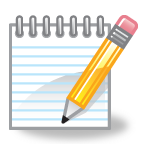 Page 61
8
CCS-ELA & Literacy: Module 2 Outcomes
Become familiar with curriculum design process 
Examine exemplary Common Core units
Deepen understanding of close reading, text-dependent questions, academic language, and text-based discussion
Learn principles of Universal Design for Learning (UDL) to support all students
Plan support for educators in continuing the transition to the Core Standards and instructional shifts
9
[Speaker Notes: Review the expected outcomes: 
This module will continue to build a foundation for participants’ work and will focus on key outcomes such as:
Design of CT Core Standards-aligned units and lessons
Deeper understanding of practices associated with close reading
Designing supports for all students with Universal Design for Learning
This module builds on the baseline Core Standards knowledge established in Module 1.]